Bonjour!
mardi, le onze mars
Travail de cloche
Write a sentence which uses a conjunctive phrase, the subjunctive, and the “ne explétif”.
Bonjour!
mardi, le onze mars
Le chien d’Ulysse est un roman de l’écrivain algérien Salim Bachi qui parle des problèmes d’un pays où l’independence n’avait pas mené à la liberté.
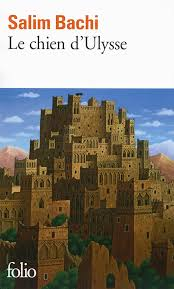 Pensez à quelqu’un qui n’est pas un élève à LCHS, mais qui tout le monde sait qui c’est.

Vous êtes écrivain(e) pour un site-web des ragots.

Écrivez un gros titre  qui se sert du subjonctif qui dit quelque chose scandaleuse de cette personnage.
Louise a cent livres.
Grégoire a mille livres.
Grégoire a plus de livres que Louise.
Louise a moins de livres que Grégoire.
Louise va tout de suite à la Librairie de la Caserne de Pompiers pour acheter neuf cent livres.
Après avoir magasiné, Louise aura autant de livres que Grégoire.
Devoirs
Billet de sortie
Write a sentence telling about how you have less of a certain thing than someone else.